Progression in Mastery









Year 5 Gravity
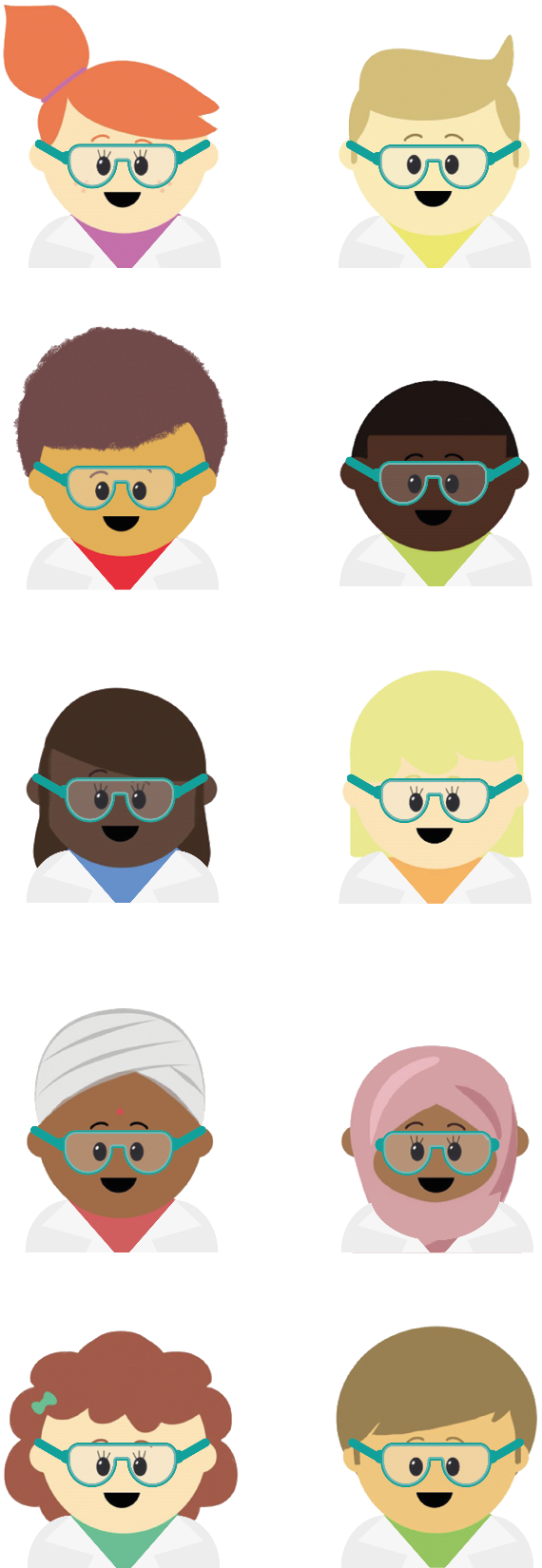 Let’s find out all about gravity!
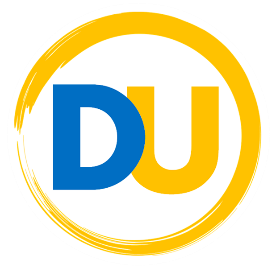 ©Deepening Understanding LTD 2020
Remember the Science
We often think of forces as pushes or pulls.









How many examples of pushing and pulling forces can you name?
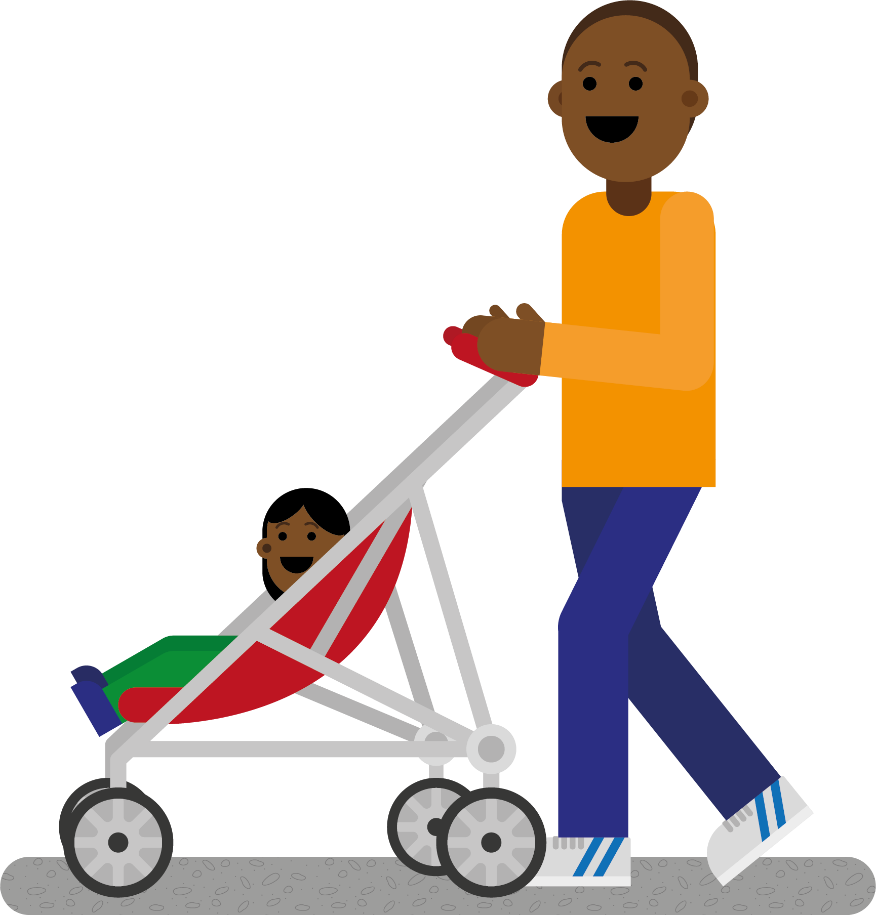 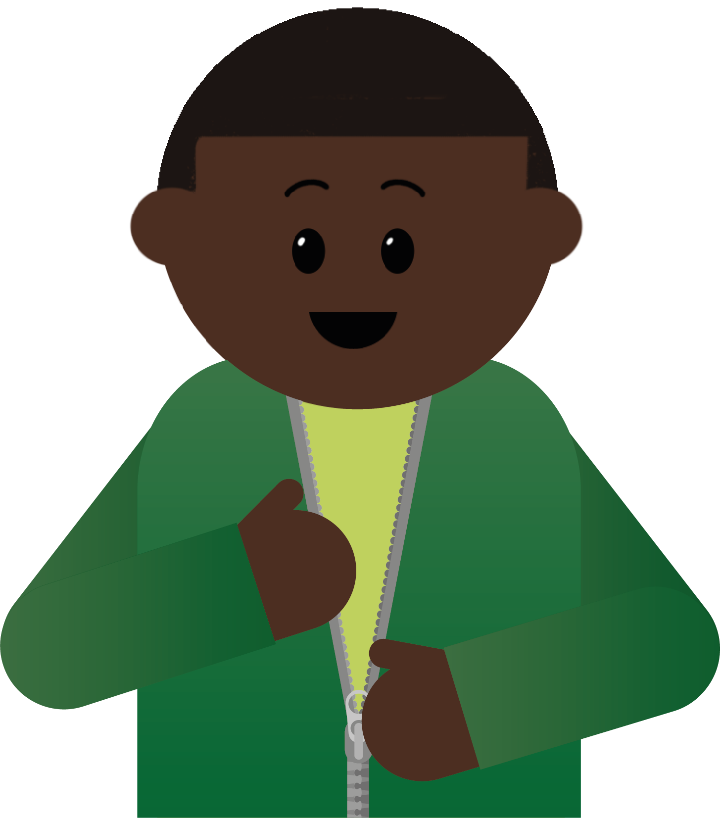 Walking with a pram is an example of a pushing force.
Zipping up a jacket is an example of a pulling force.
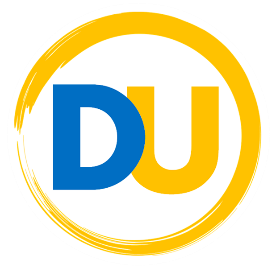 ©Deepening Understanding LTD 2020
Remember the Science
Magnetic forces can be observed using _________.









Name three materials which are magnetic and three which are not.
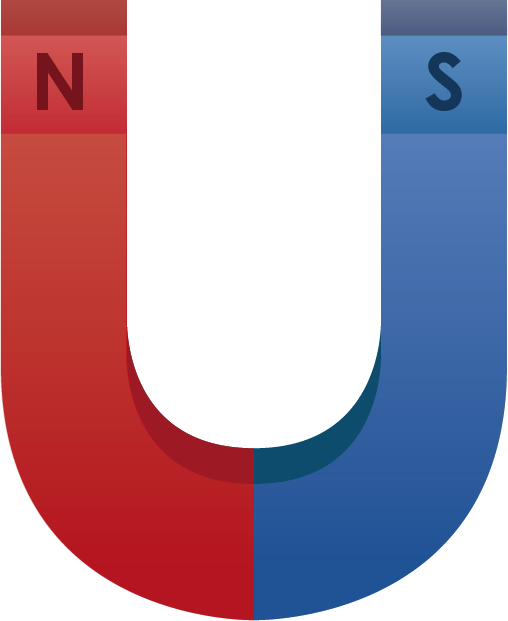 Magnets have two poles – the ______ and the ______.
Opposite poles ______ each other but the same poles ______.
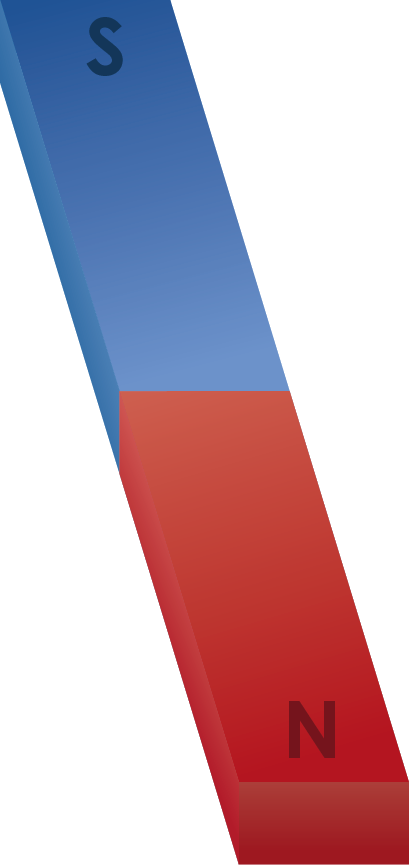 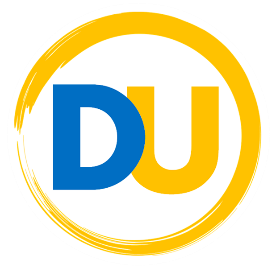 ©Deepening Understanding LTD 2020
Talk like a Scientist
Gravity is an example of a _________ force.
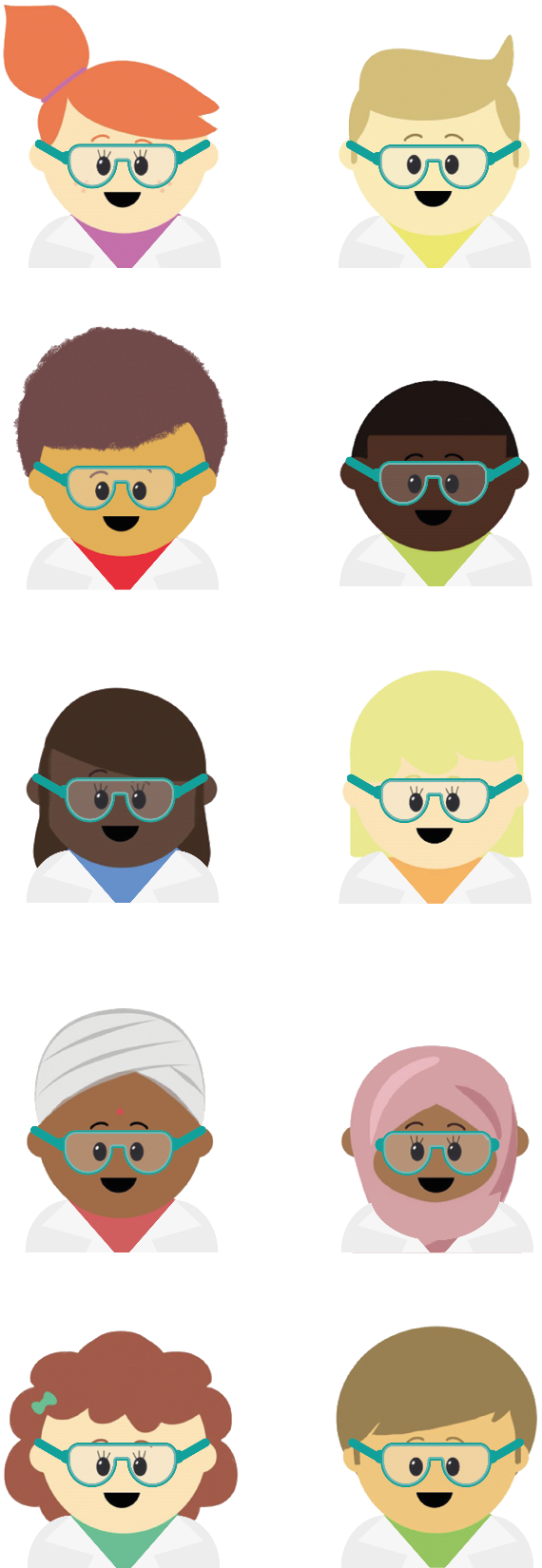 What can you tell me about gravity?
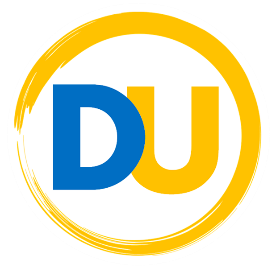 ©Deepening Understanding LTD 2020
Know the Science
In the late 1600s, Sir Isaac Newton, an English mathematician and scientist, discovered the force of gravity.
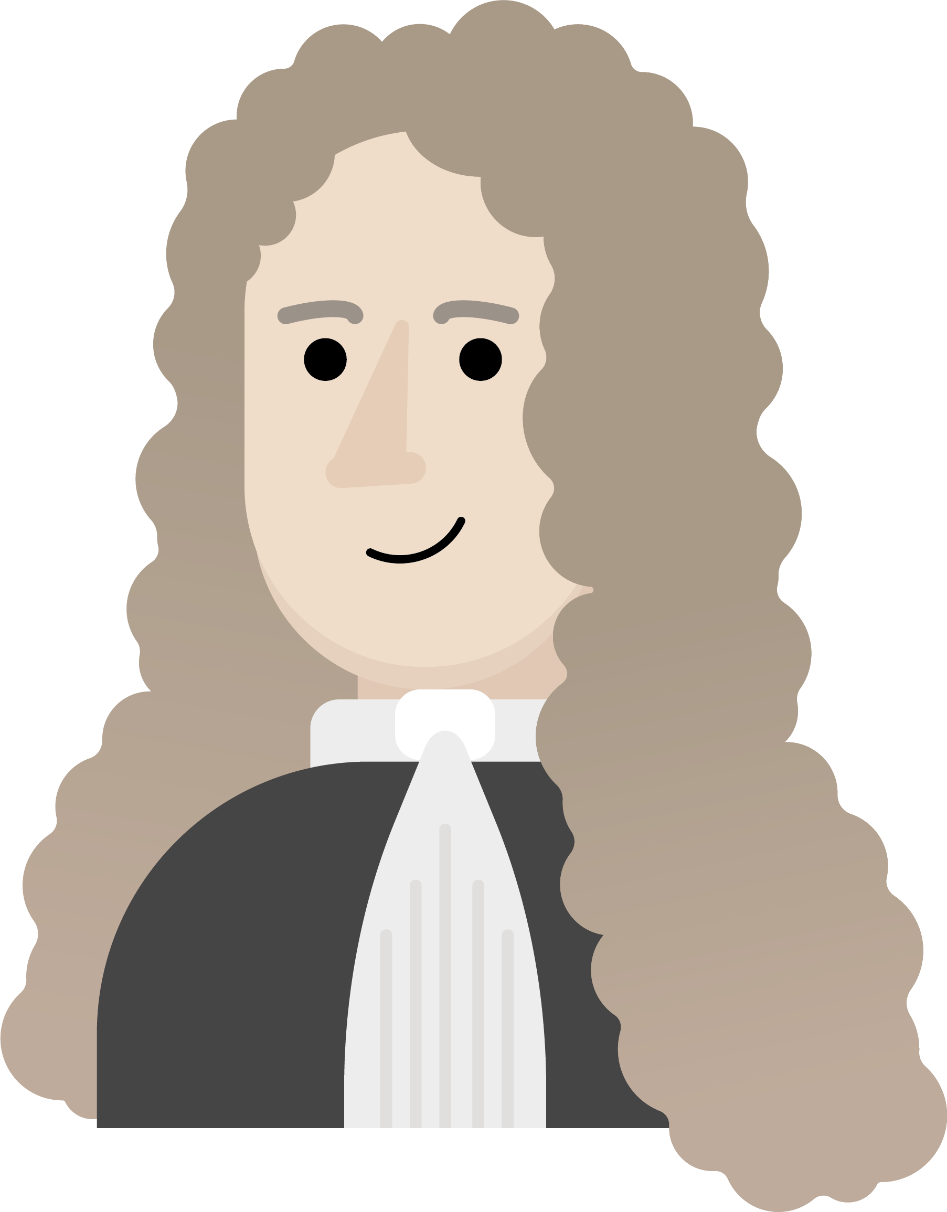 It is believed that he saw an apple fall from a tree to the ground, and wondered why objects always fall down to the Earth rather than turning sideways or shooting upwards.
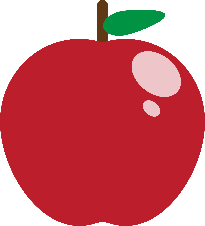 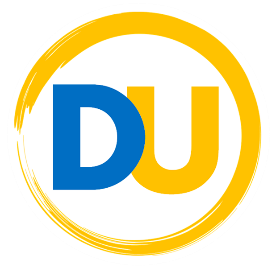 ©Deepening Understanding LTD 2020
Know the Science
He concluded that gravity is a force which pulls 
objects down towards the centre of the Earth.
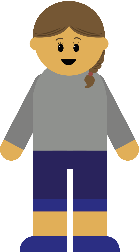 What would happen if there was no gravity on Earth?
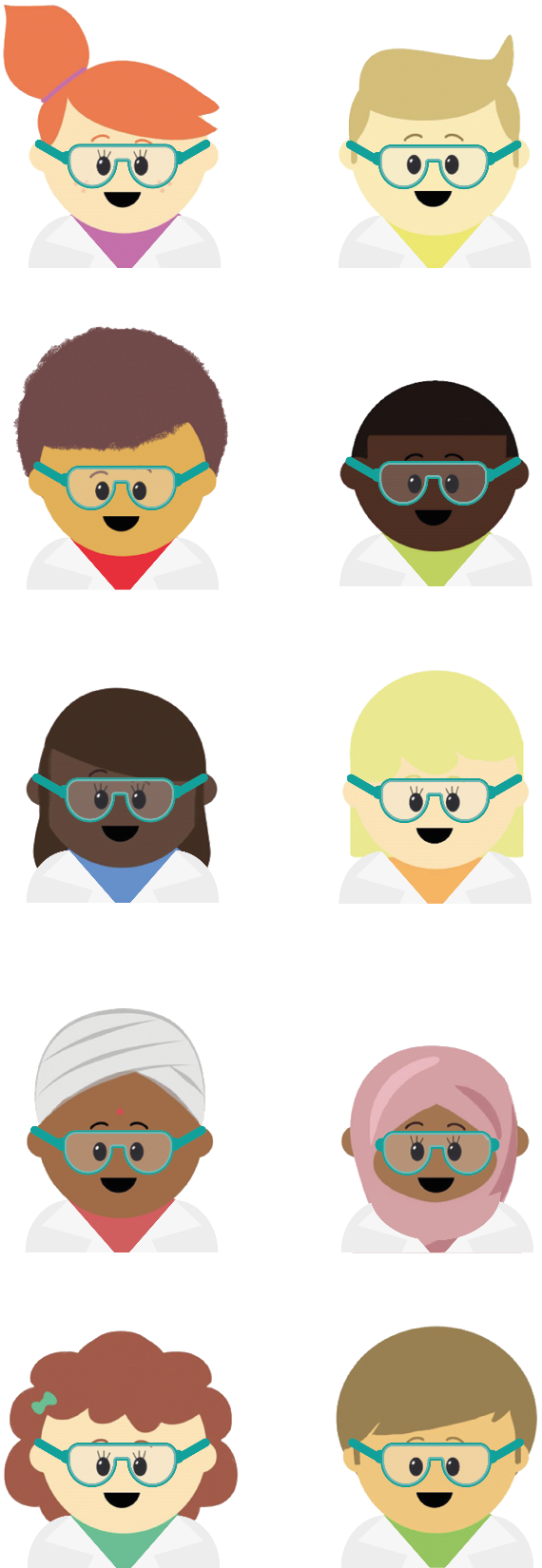 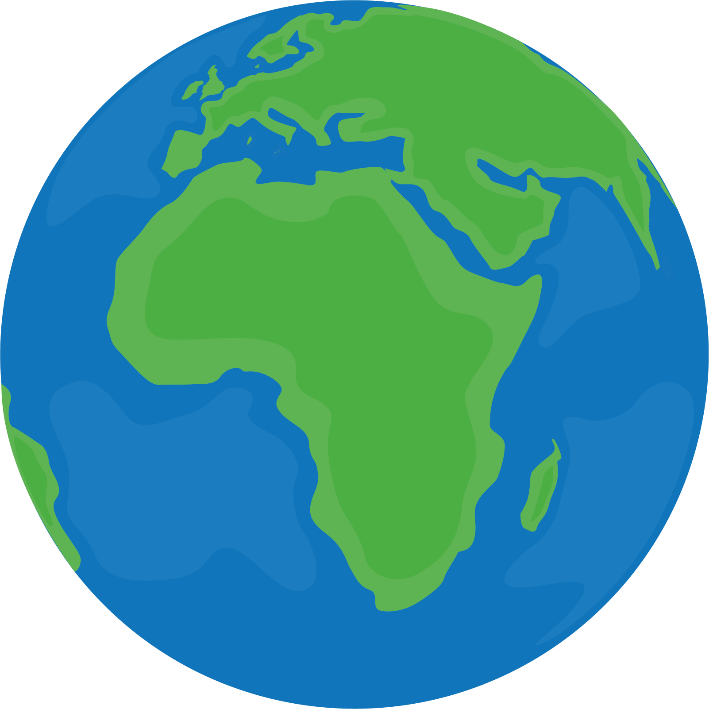 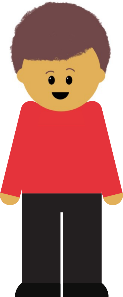 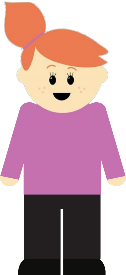 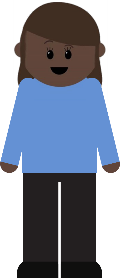 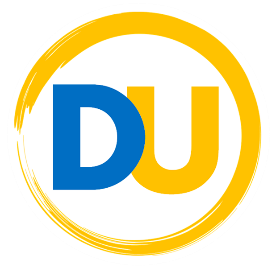 ©Deepening Understanding LTD 2020
Know the Science
When an unsupported object falls towards the Earth, the 
force of gravity acting between the Earth and the object 
causes it to fall down to the ground.
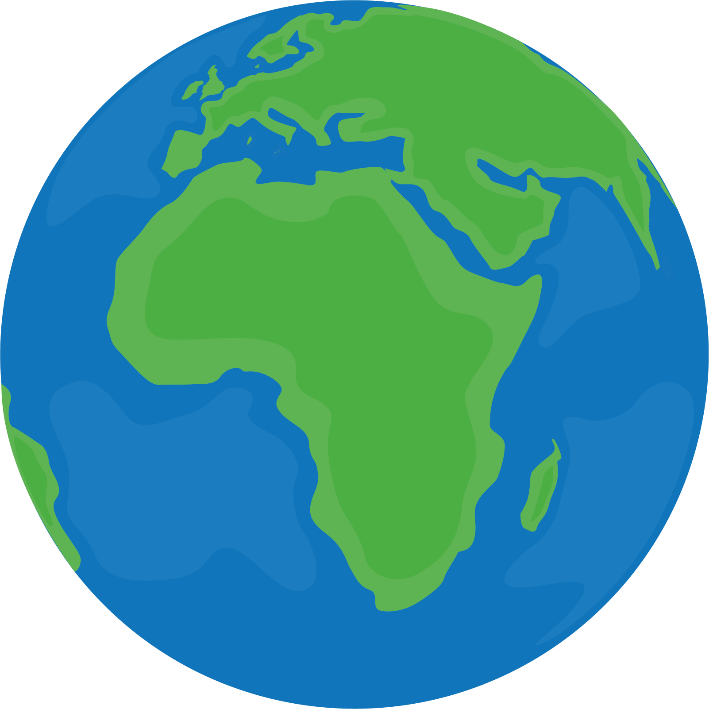 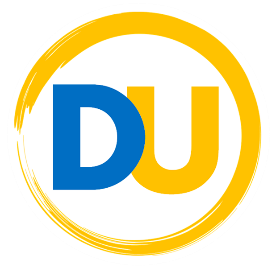 ©Deepening Understanding LTD 2020
Talk like a Scientist
Do all objects fall at the same speed?
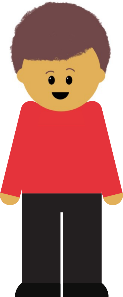 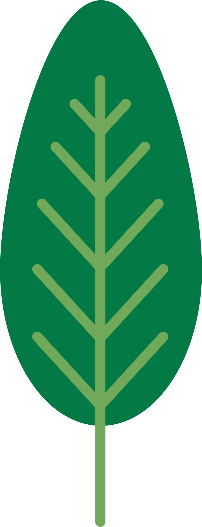 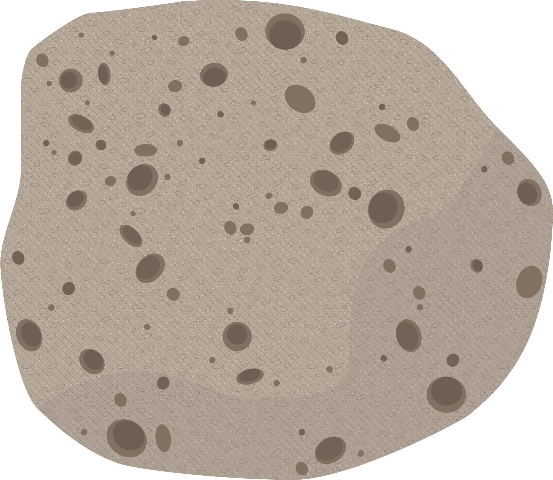 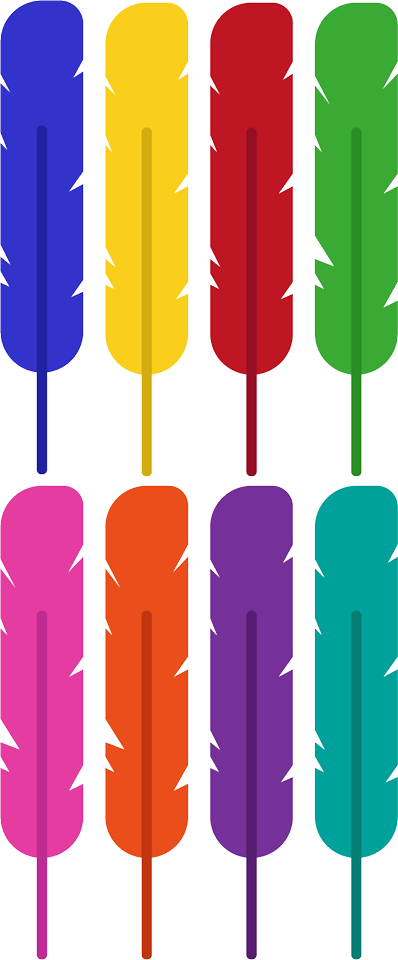 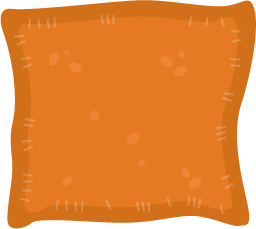 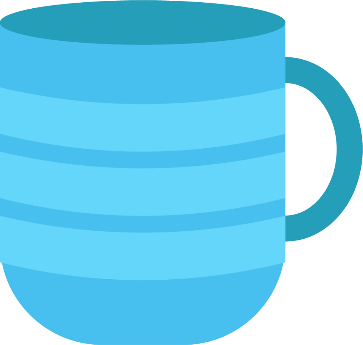 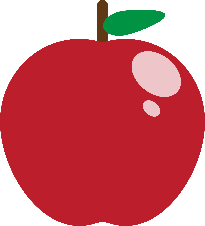 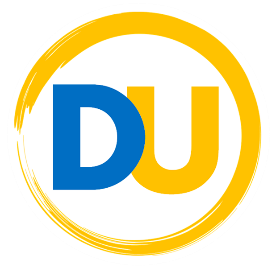 ©Deepening Understanding LTD 2020
Act like a Scientist
Let’s investigate gravity further to deepen our understanding…
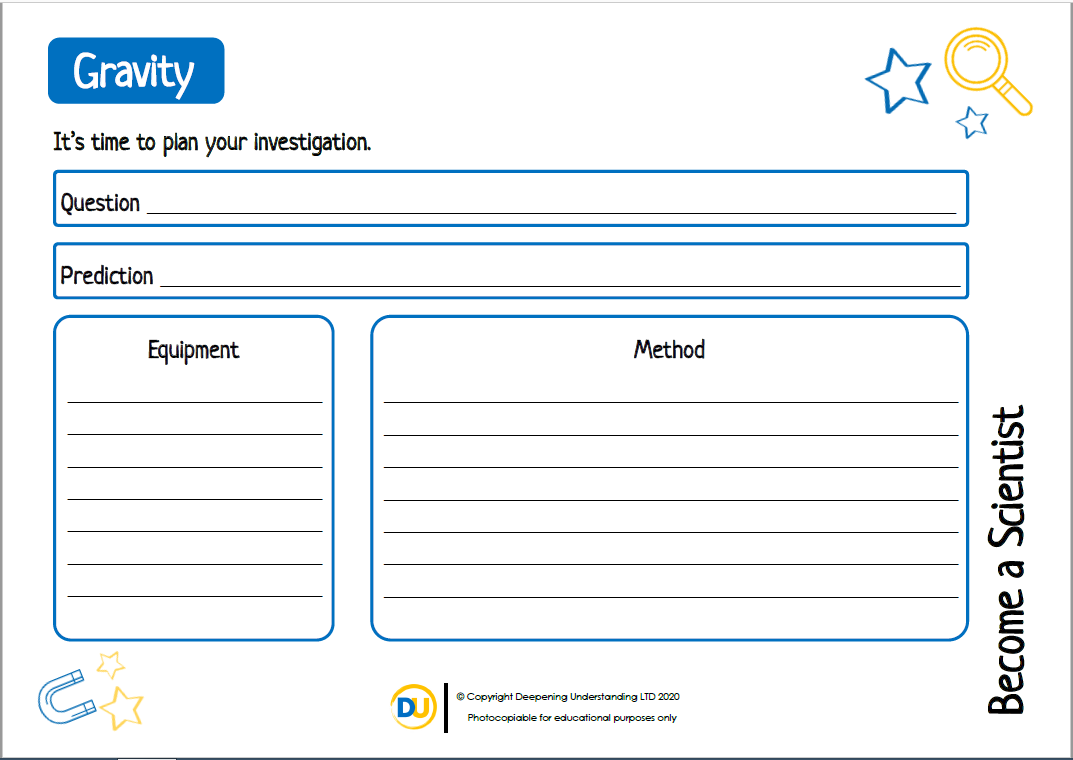 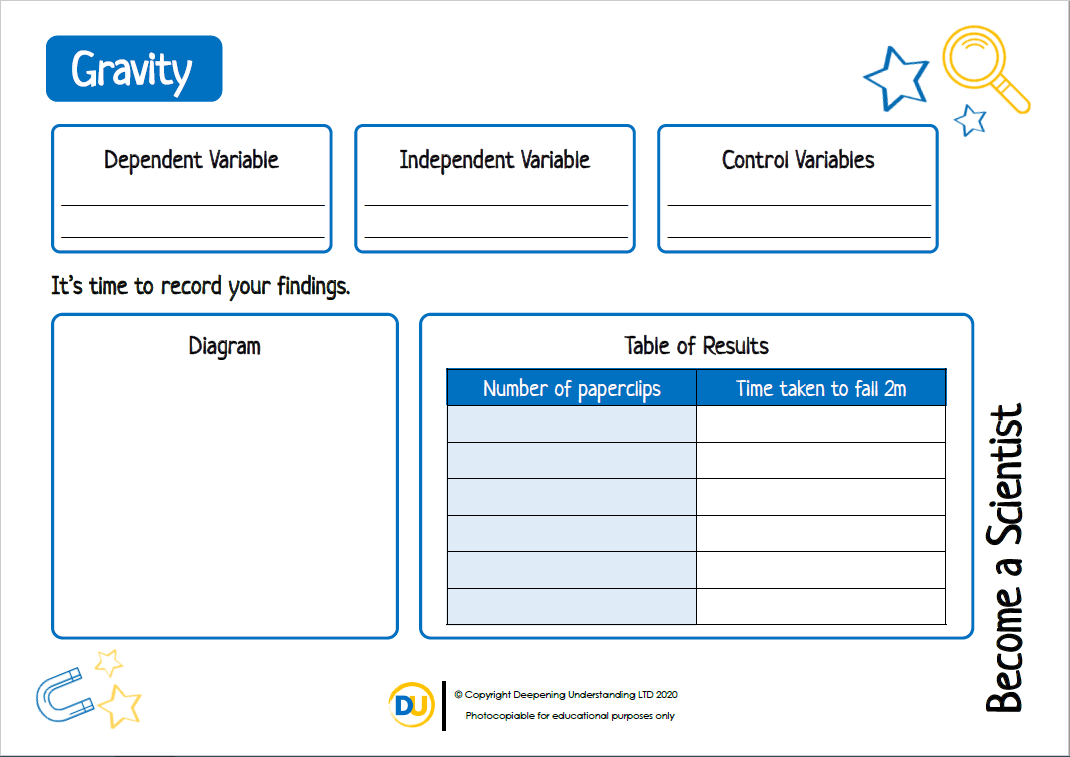 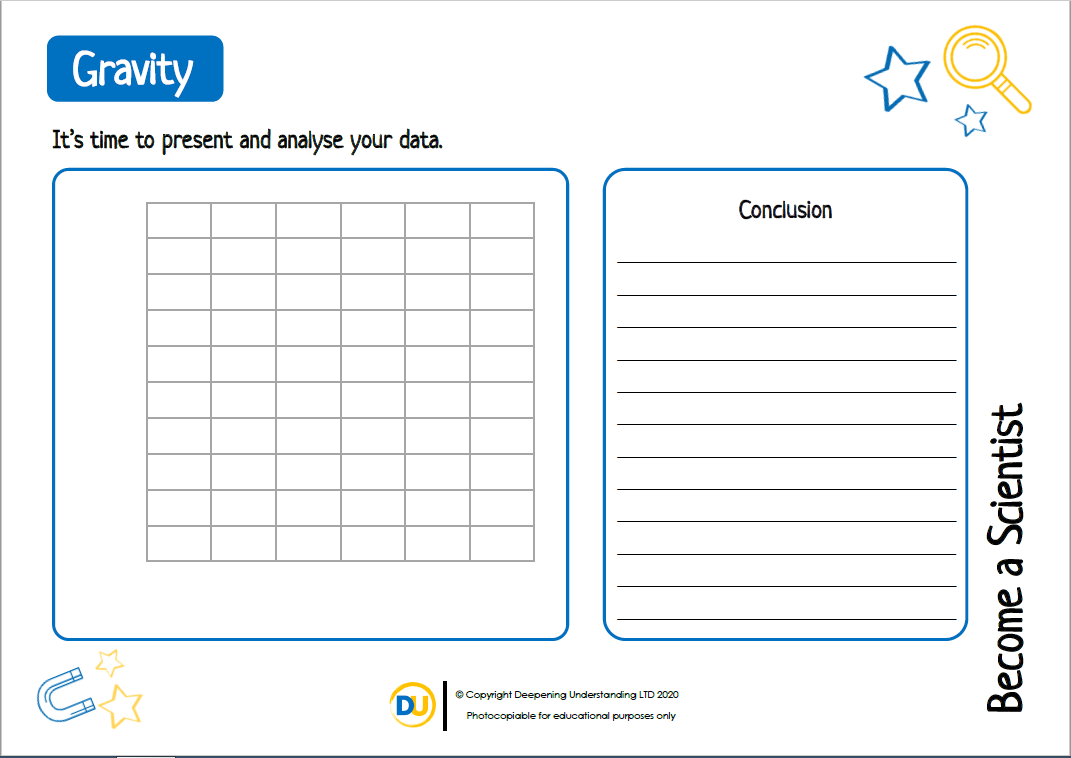 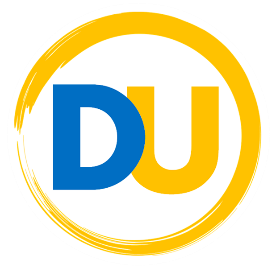 ©Deepening Understanding LTD 2020
Independent Task








Become a Scientist
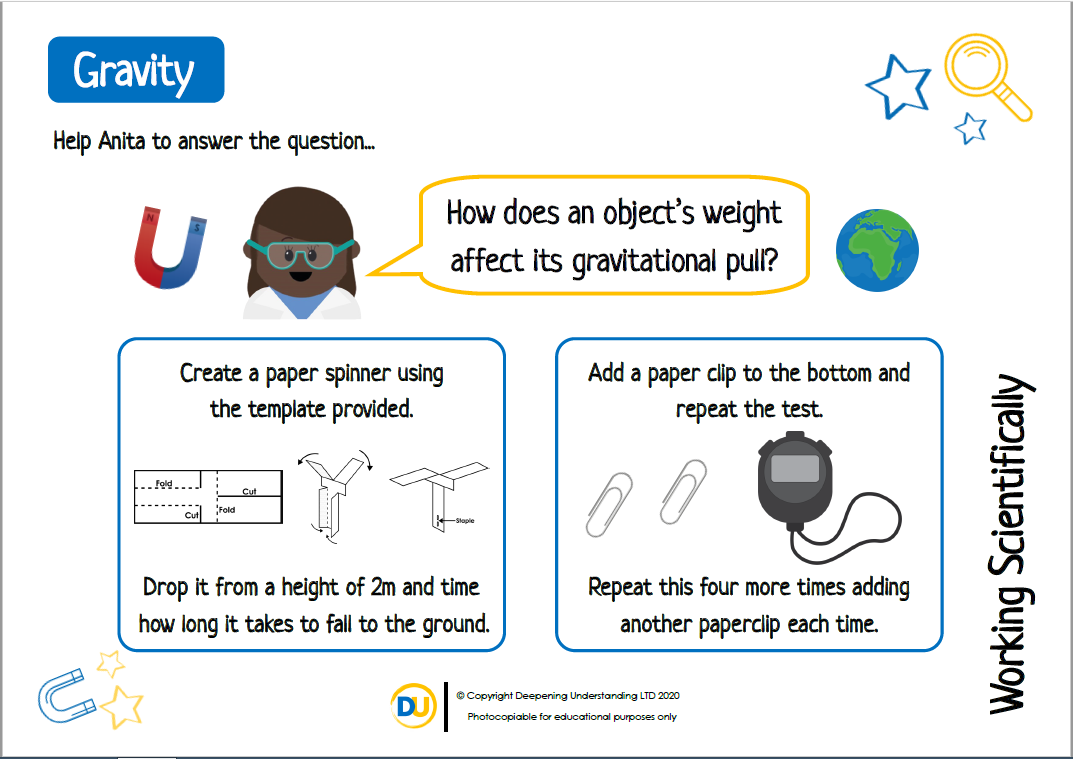 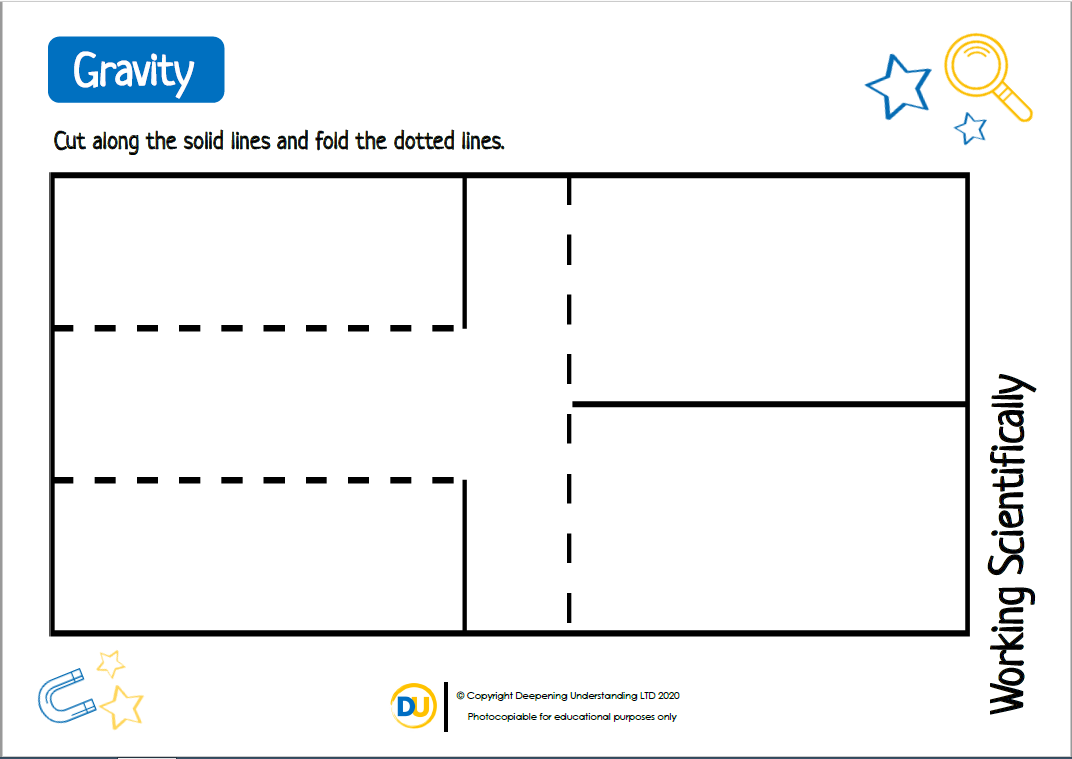 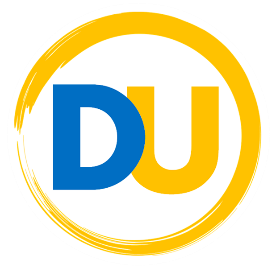 ©Deepening Understanding LTD 2020
Think like a Scientist
Who do you agree with?
Gravitational force is the same throughout the solar system.
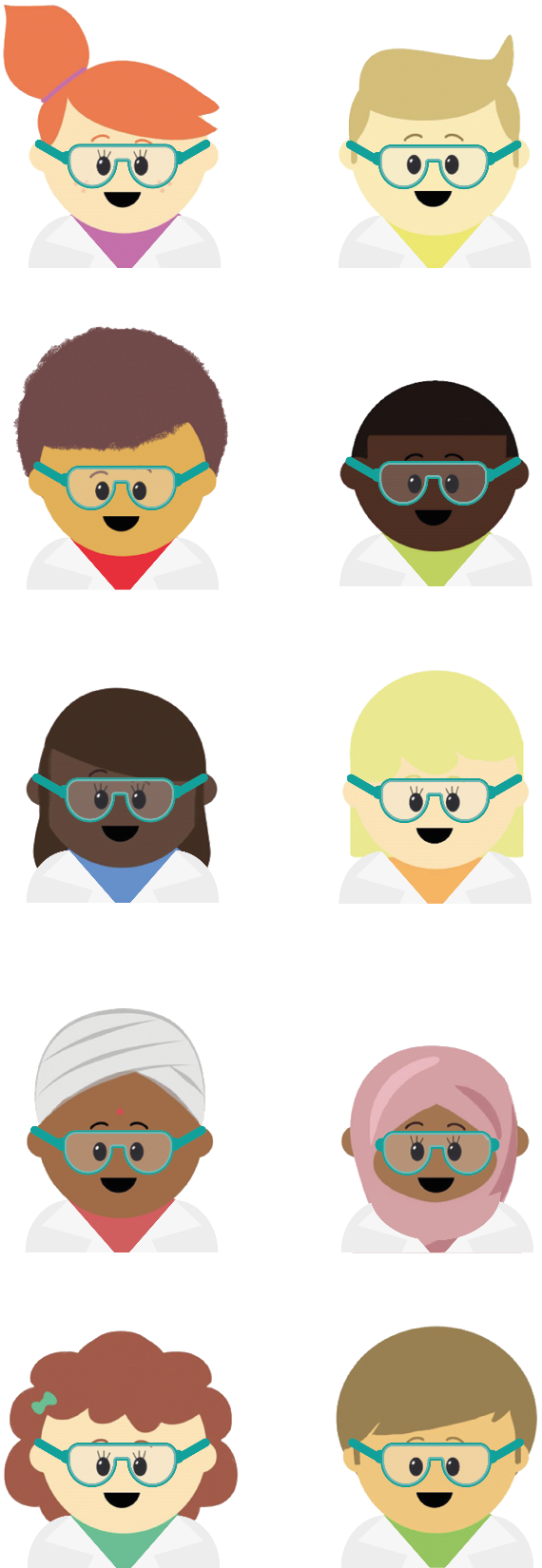 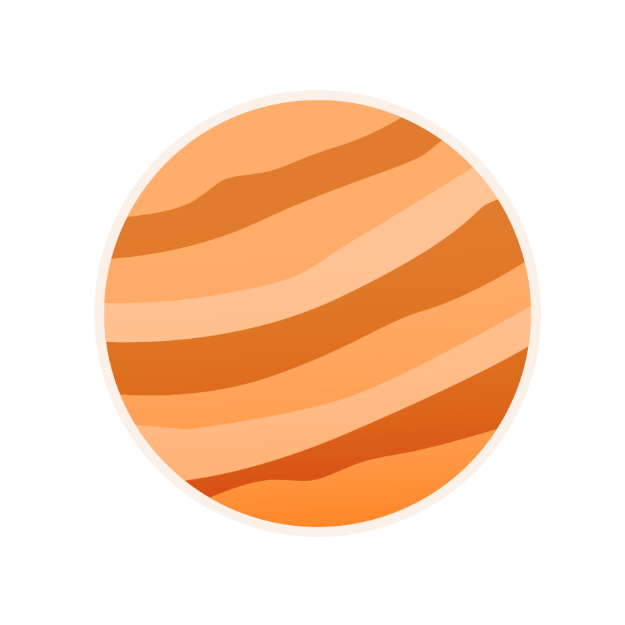 Jane
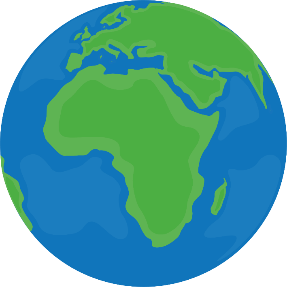 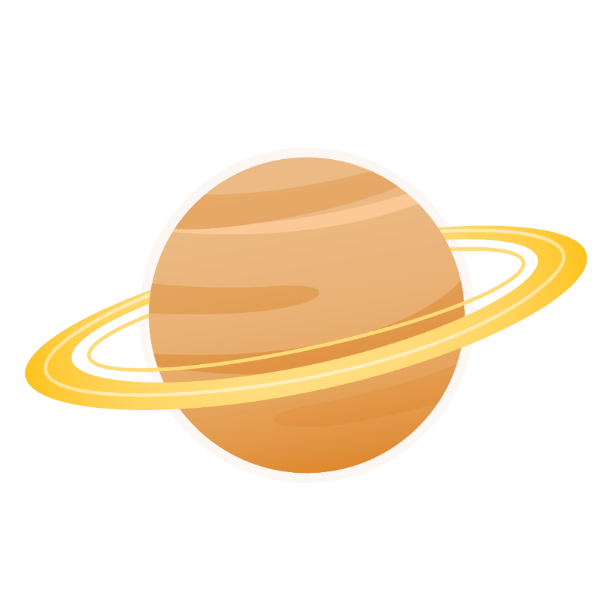 There is less gravity on smaller planets.
Gravity only exists on Earth.
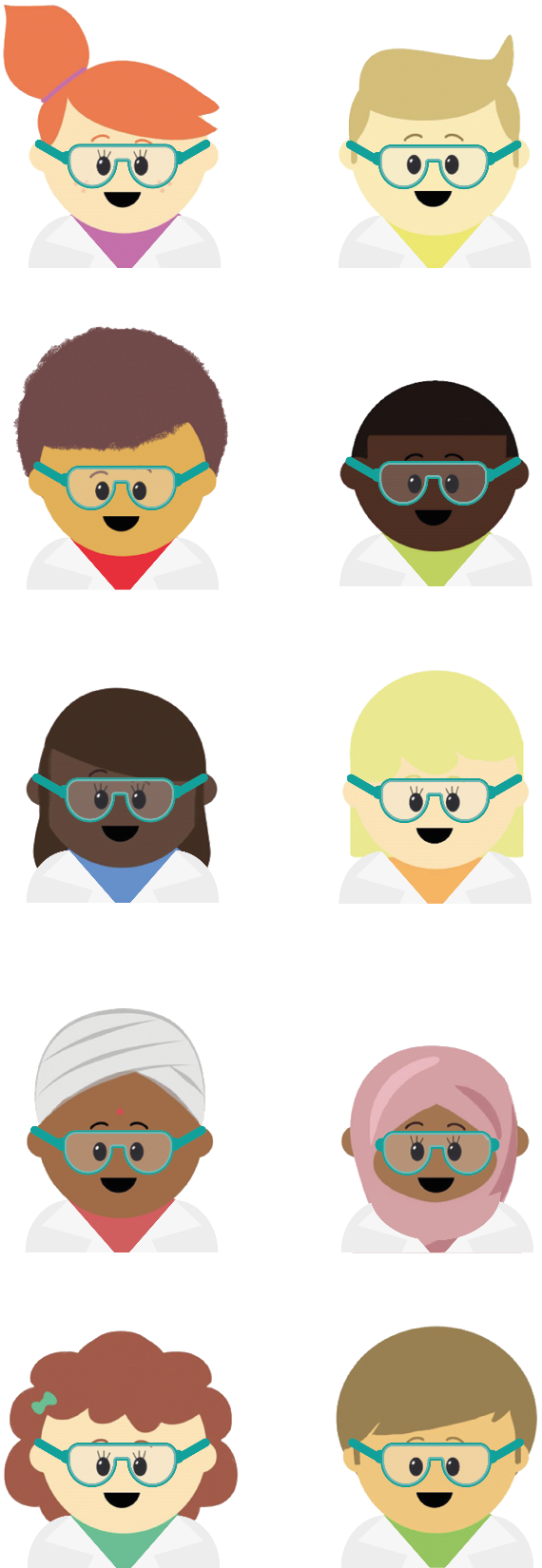 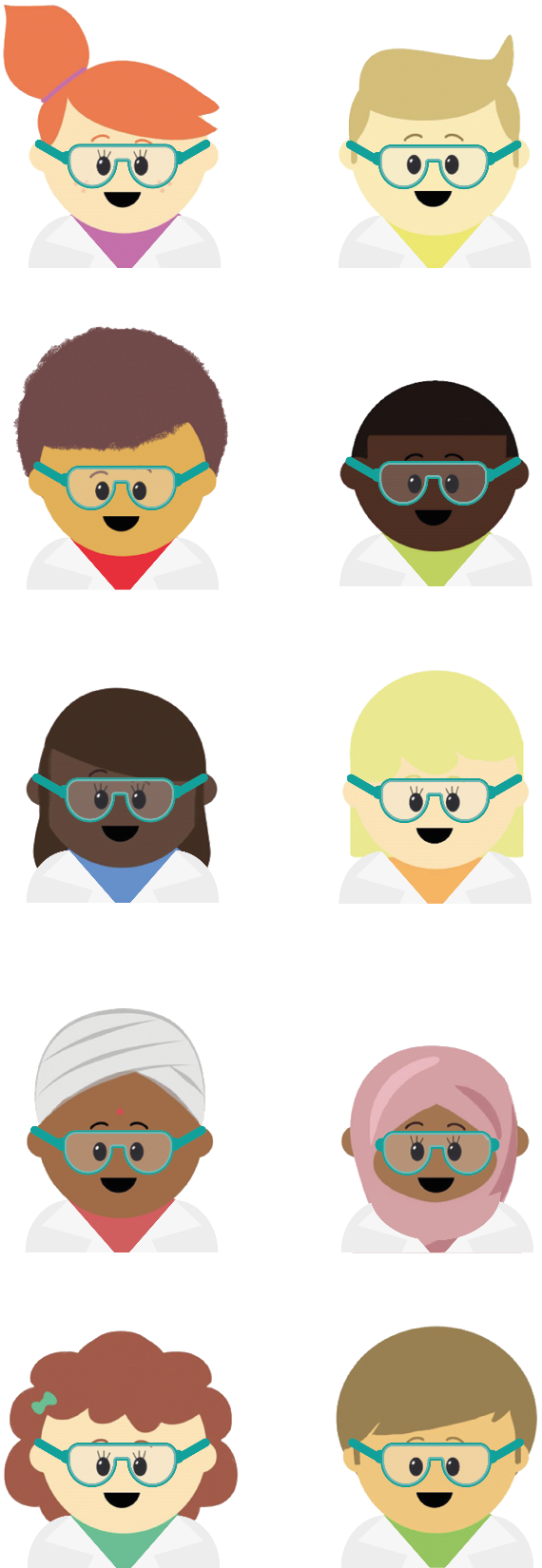 Jerry
Marlon
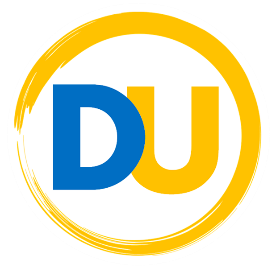 ©Deepening Understanding LTD 2020
Exit task – Checking the tricky bits
Let’s try answering Ranjit’s question again…
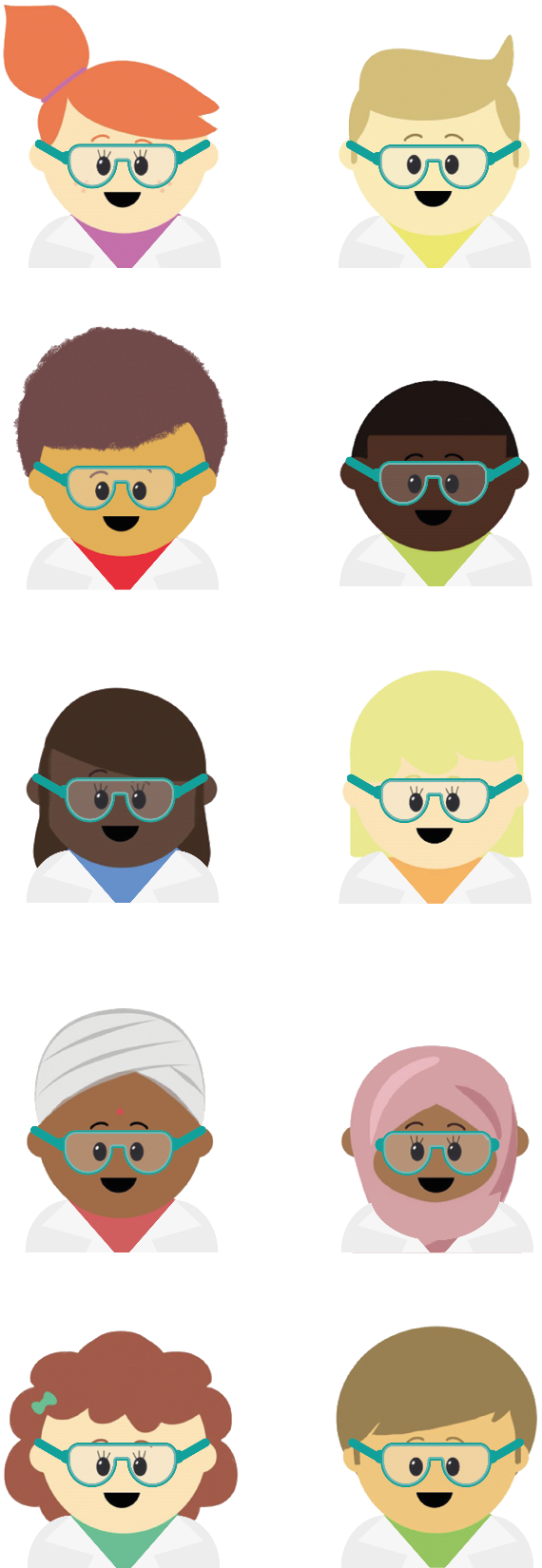 What can you tell me about gravity?
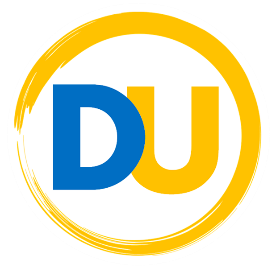 ©Deepening Understanding LTD 2020